Introduction to Graphs
Graph
The remaining of this chapter covers: 
Introduction to graphs, with
Depth-First Search, and 
Breadth-First Search, and 
Topological Sorting
Strong Connected Components
Fake Coin Problem
Interpolation Search
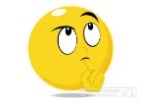 Graphs
A graph  G  =   (V, E)  is defined by a pair of two sets: 
V  is a finite set of vertices (nodes) and 
E  is a set of pairs of vertices, called edges.
Directed Graphs
A directed graph (or digraph) G is a pair (V, E), where V is a finite set of vertices, and E is a binary relation on V, called directed edges. 

The pair of vertices (u, v)  is not the same as the pair  (v, u)  
For (u, v),  an edge is directed from the vertex  u to the vertex  v. 
The vertex u is called the edge’s tail, and 
the vertex v is called the edge’s head. 
We can omit          .
Pictorially, 


Without loss of clarity, the edge (u, v) is incident from or leaves  vertex u  and is incident to or enters vertex v.
u
v
1
2
3
4
5
6
Figure 5.2a   A directed graph G = (V, E), where V = {1, 2, 3, 4, 5, 6} and  E = {(1, 2), (2, 2), (2, 4), (2, 5), (4, 1), (4, 5), (5, 4), (6, 3)}. The edge (2, 2) is a self-loop.
Undirected Graphs
1
2
3
4
5
6
Figure 5.2b An undirected graph G = (V, E), where V = {1, 2, 3, 4, 5, 6} and E = {(1, 2), (1, 5), (2, 5), (3, 6)}. The vertex 4 is isolated.
It is a pictorial representation of an undirected graph on the vertex set {1, 2, 3, 4, 5. 6}
1
2
3
1
2
3
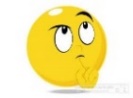 4
5
6
4
5
6
(5.2a)
(5.2c)
Figure 5.2c   The subgraph of the graph in Figure 5.2a 
induced by the vertex set {1, 2, 3, 6}.
Given a graph G = (V, E),  the vertex is adjacent to vertex u if (u, v) is an edge.
The adjacency relation is symmetric for an undirected graph.
The adjacency relation is not necessarily symmetric for a directed graph.

The degree of a vertex in an undirected graph is the number of edges incident on it.  For example, vertex 2 in Figure 5.2b has degree 2.
The out-degree of a vertex in a directed graph is the number of edges leaving it, and the in-degree of a vertex is the number of edges entering it.
The degree of a vertex in a directed graph is its in-degree plus its out-degree. Vertex 2 in Figure 5.2a has in-degree 2, out-degree 3, and therefore degree 5.
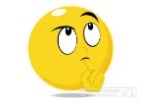 Undirected Graphs
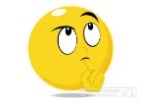 1
2
3
4
5
6
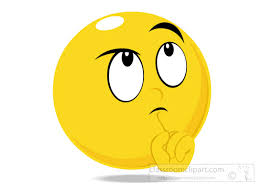 Graphs
c
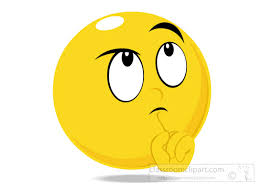 Graphs
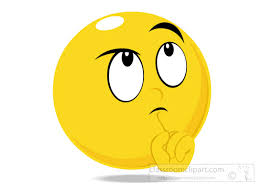 c
1
2
4
5
(5.2a)
Graphs
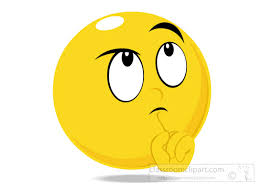 c
Graphs
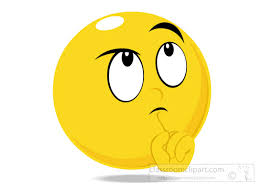 c
1
2
4
5
(5.2a)
Graphs
In an undirected graph, 
a path < u0, u1, u2, … , uk > forms a cycle if u0 = uk and u1, u2, … , uk are distinct.
In Figure 5.2b,  the path < 1, 2, 5, 1> is a cycle. 
A graph with no cycle is acyclic.
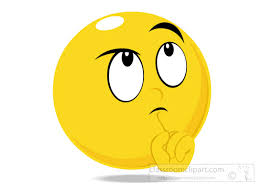 c
1
2
3
Figure 5.2b An undirected graph G = (V, E), where V = {1, 2, 3, 4, 5, 6} and E = {(1, 2), (1, 5), (2, 5), (3, 6)}. The vertex 4 is isolated.
It is a pictorial representation of an undirected graph on the vertex set {1, 2, 3, 4, 5. 6}
4
5
6
Undirected Graphs
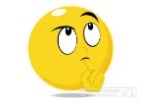 An undirected graph is connected if every pair of vertices is connected by a path.
The connected components of a graph are the equivalence classes of vertices under the “is reachable from” relation. For example, Figure 5.2b has three connected components: {1, 2, 5}, {3, 6} and {4}. Every vertex in {1, 2, 5} is reachable from every other vertex in {1, 2, 5}.
An undirected graph is connected if it has exactly one connected component, i.e., if every vertex is reachable from every other vertex.
1
2
3
4
5
6
1
2
3
4
5
6
Figure 5.2a   A directed graph G = (V, E), where V = {1, 2, 3, 4, 5, 6} and  E = {(1, 2), (2, 2), (2, 4), (2, 5), (4, 1), (4, 5), (5, 4), (6, 3)}. The edge (2, 2) is a self-loop.
Digraphs
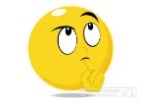 A digraph is strongly connected if every two vertices are reachable from each other.
The strongly connected components of a graph are the equivalence classes of vertices under the “are mutually reachable” relation. 
A digraph is strongly connected if it has only one strongly connected component. 
For example, the graph in Figure 5.2a has three strongly connected components: {1, 2, 4, 5}, {3} and {6}. All pairs of vertices in {1, 2, 4, 5} are mutually reachable. 
The vertices {3, 6} do not form a strongly connected component, since vertex 6 cannot be reached from vertex 3.
1
2
3
4
5
6
Graphs
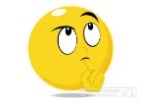 Preserve same number of vertices and edges.
Preserve the degree of corresponding vertices.
Preserve the adjacency structure.
1
2
x
v
u
w
y
z
6
3
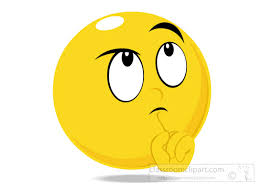 4
5
Figure 5.3a:   	A pair of isomorphic graphs. The vertices of the left graph  are mapped to the vertices of the right graph by f(1) = u, f(2) = v, f(3) = w, f(4) = x, f(5) = y, f(6) = z.
1
2
u
y
x
v
w
3
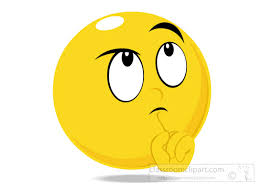 4
5
Figure 5.3b:   	Two graphs that are not isomorphic graphs., since the left graph has a vertex (vertex 1) of degree 4 and the right graph does not.
Graphs
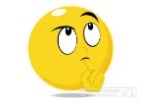 1
2
3
1
2
3
4
5
6
4
5
6
(5.2a)
(5.2c)
Figure 5.2c   The subgraph of the graph in Figure 5.2a 
induced by the vertex set {1, 2, 3, 6}.
1
2
3
4
5
6
Figure 5.2b An undirected graph G = (V, E), where V = {1, 2, 3, 4, 5, 6} and E = {(1, 2), (1, 5), (2, 5), (3, 6)}. The vertex 4 is isolated.
It is a pictorial representation of an undirected graph on the vertex set {1, 2, 3, 4, 5. 6}
Graphs
Graphs
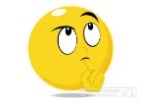 Graphs
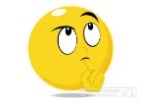 Graphs
A connected, acyclic, undirected graph is a (free) tree.
An acyclic, undirected graph G = (V, E) is a  forest. 
A directed acyclic graph (a dag).
 A multigraph is an undirected graph, but it can have both multiple edges between vertices and self-loops.
A hypergraph is like an undirected graph, but each hyperedge, rather than connecting two vertices, connects an arbitrary subset of vertices.
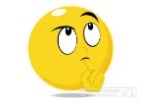 Graphs
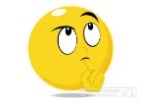 Graphs’ Adjacency Matrix Representations
Two ways to represent a graph G = (V, E) for computer algorithms: 
an adjacency matrix representation 
an adjacency list representation
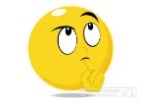 Graphs’ Adjacency Matrix Representations
The adjacency matrix representation of a graph G = (V, E) with n = |V| vertices is
For n = |V| vertices v1, v2, …, vn, there is an n x n Boolean matrix, (n by n array), whose (irow, jcol)th entry is
		 1	if there is an edge from vi to vj,
	aij  =
		 0	otherwise.
Figure 23.1(c) and 23.2(c) are the adjacency matrices of the undirected and directed graphs in Figure 23.1(a) and Figure 23.2(a), respectively.
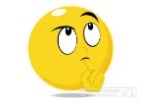 Graphs’ Adjacency Matrix Representations
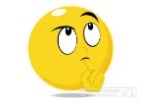 Graphs’ Adjacency Matrix Representations
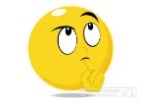 Graphs
Graphs’ Adjacency List Representations
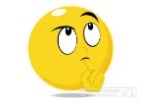 Undirected Graphs’ Representations
1
2
3
4
5
1
2
3
4
5
(b)
(c)
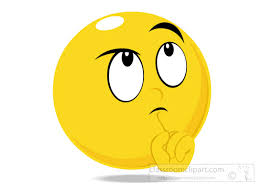 (a)
1     2     3     4     5
1
2
3
4
5
Figure 23.1  Two representations of an undirected graph.
An undirected graph G has 5 vertices and 7 edges.
An adjacency list representation of G.
The adjacency-matrix representation of G.
Directed Graphs’ Representations
1
2
3
(b)
4
5
6
(c)
(a)
1	2     3     4     5     6
1
2
3
4
5
6
Figure 23.2 Two representations of a directed graph.
A digraph G having 6 vertices and 8 edges.
An adjacency list representation of G.
The adjacency matrix representation of G.
Graphs
Graphs- Graphs’ Representations
If G = (V, E)  is a digraph, the sum of the lengths of all the adjacency lists is |E|, since an edge of the form (u, v) is represented by having v appear in Adj[u].
If G = (V, E) is an undirected graph, the sum of the lengths of all the adjacency lists is 2|E|, since if (u, v) is an undirected edge, then u appears in v’s adjacency list and vice versa.
Whether a graph is directed or not, the adjacency list representation has the desirable property that the amount of memory it requires is  O( |V| + |E|).
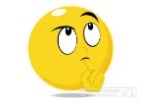 Graphs - Weighted graphs
c
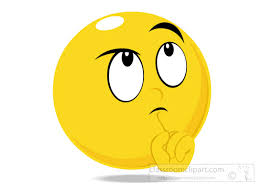 Graphs - Weighted graphs
c
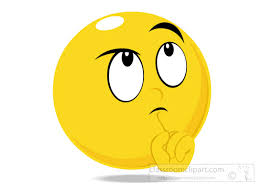 Extend both adjacency-list and adjacency-matrix representations of a graph to accommodate weighted graphs. 
For an adjacency-matrix of a weighted graph (called the weight matrix or cost matrix), its element A[i, j] contains 
the weight of the edge from the ith vertex to the  jth vertex if there is such an edge and 
a special symbol, e.g., ∞, there is no such edge.  
Likewise, define an adjacency lists for a weighted graph.
Undirected Graphs Representations
The adjacency matrix of an undirected graph with  n  vertices: 
The presence of a particular edge can be checked in constant time Θ(1), 
just one memory access. (i.e.,  the entry of ith row and jth column, A[i, j] = 1.)
The matrix takes up O(|V|2) space. 
It is wasteful for a spare graph.
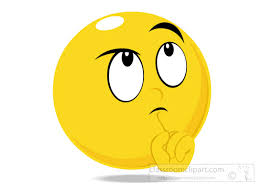 Undirected and Directed Graphs
The adjacency-list has |V| linked lists, one per vertex. 
Each edge of a direct graph appears in exactly one of the linked lists.  
Each edge of an undirected graph appears in two of the lists. 
v is in u’s adjacency list if and only if u is in v’s adjacency list.
For the adjacency-list, the total size of the data structure for the linked lists is O(|V| + |E|), vs the matrix takes up O(|V|2) space.
Checking for a particular edge (u, v) for a digraph is O(|V|), no longer constant time Θ(1). 
it requires sifting through u’s adjacency list. 
It requires iterating through all neighbors of a vertex (by running down the corresponding linked list).
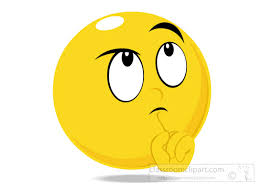 Graphs - Weighted graphs
A weighted graph  (or weighted digraph)  is 
an undirected graph  (or digraph) with numbers (called weights or costs) assigned to its edges.
Extend both adjacency-list and adjacency-matrix representations of a graph to accommodate weighted graphs. 
For an adjacency-matrix of a weighted graph (called the weight matrix or cost matrix), its element A[i, j] contains 
the weight of the edge from the ith vertex to the  jth vertex if there is such an edge and 
a special symbol, e.g., ∞, there is no such edge.  
Likewise, define an adjacency lists for a weighted graph.
c
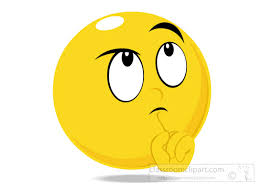 Graphs - Weighted graphs
c
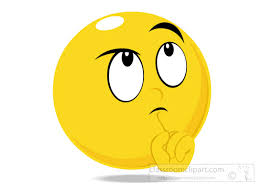 Example 3.65a of a weighted graph

 a	5	b


1                        4


 c	2	d
7
The weight adjacency-matrix 
or cost adjacency-matrix.
7
The weight adjacency-lists or cost adjacency-lists.
Graphs
An undirected graph is connected if it has exactly one connected component.

The graph has three connected components: 
	{1, 2, 5},  {3, 6} and { 4 } 

Therefore, the given graph is disconnected.
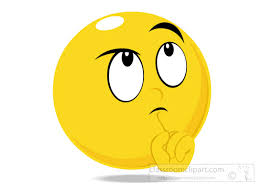 6
5
4
3
2
1
Graphs-Free Trees
A free tree is a connected, acyclic, undirected graph.  
When we say that a graph is a tree, we often omit the adjective “free”  
An undirected graph is a forest, 
if the graph is acyclic but possibly disconnected, and
each of its connected components is a tree, 
Many algorithms that work for trees also work for forests.
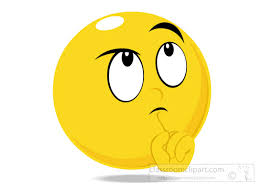 Graphs-Free Trees
Figure  3..87(b)  A forest containing five free trees.
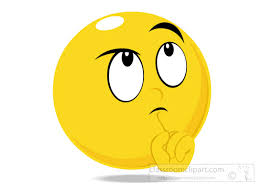 Figure 3.87(a) A free tree.
Graphs-Free Trees
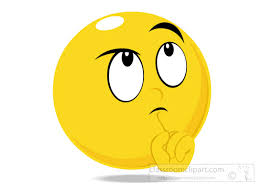 Figure 3.87(c) A graph that contains a cycle and is therefore neither a tree nor a forest.
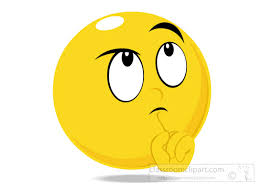 Graphs-Free Trees
The following theorem captures important facts about free trees.
Theorem 3.6 (Properties of free trees)
Let G = (V, E) be an undirected graph. 
The following statements are equivalent.
G is a free tree.
Any two vertices in G are connected by a unique simple path.
G is connected, but if any edge is removed from E, the resulting graph is disconnected.
G is connected, and | E | = | V | - 1.
G is acyclic, and | E | = | V | - 1.
G is acyclic, but if any edge is added to E, the resulting graph contains a cycle.
Graphs-Rooted Trees
The Theorem 3.6 states the following facts:
For every two vertices in a free tree, there always exists exactly one simple path from one of these vertices to the other. 
This property makes it possible to choose an arbitrary vertex in a free tree to be the root of the rooted tree.
Definition of a rooted tree:
A rooted tree is a free tree in which one of the vertices (also referred as nodes of the tree) is distinguished from the others. The distinguished vertex is called the root of the tree.
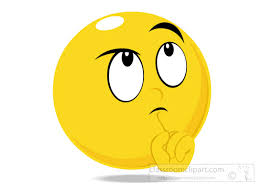 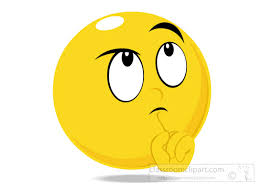 Graphs - Rooted Trees

Let x be a node in a rooted tree T with root r. 
If the last edge on the path from the root r of a tree T to a node x is (y, x), then y is the parent of x, and x is a child of y. 
The root is the only node in T with no parent. 
If two nodes have the same parent, they are siblings. 
A node with no children is an external node or leaf. 
A nonleaf node is an internal node.
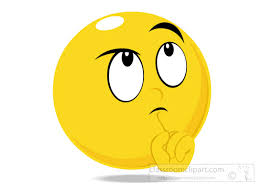 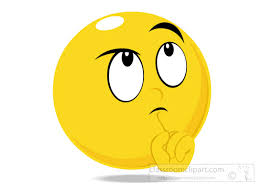 7
7
4
4
10
3
10
3
8
11
12
2
12
11
8
1
1
6
6
5
5
(a)
(b)
9
9
Figure 5.6a:   Rooted and ordered trees. (a) A rooted tree with height 4. The root (node 7) is at the top, its children (nodes with depth 1) are beneath it, their children (nodes with depth 2) are beneath them, etc. If the tree is ordered, the relative left-to-right order of the children of a node matter, otherwise it doesn’t. (b) Another rooted tree. As a rooted tree, it is identical to the tree in (a), but as an ordered tree it is different, since the children of node 3 appear in a different order.
Graphs - Rooted and Ordered Trees

Let x be a node in a rooted tree T with root r. 
The degree of a node x is the number of children of the node x in a rooted tree T .
The level of a node x is the number of the nodes (edges) along unique path between it and the root. (e.g., the root is at level 0; its immediate children nodes are at level 1.)
The depth of a node x in T is the length of the simple path from the root r to a node x. (e.g., the root has the depth 0; its immediate children are at depth 1. Then the depth of a node is simply its level in the tree.)
The height of a rooted tree T is the longest simple path from the root to a leaf of the tree (i.e., the largest depth of any node in T).
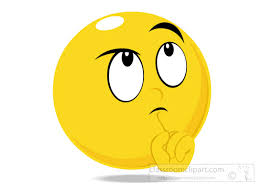 Graphs - Rooted and Ordered Trees

Let x be a node in a rooted tree T with root r. 
An ordered tree is a rooted tree in which the children of each node are ordered. 
i.e., if a node has k children, then there is a 1st child, a 2nd child, …, and a kth child. 
The two trees in Figure 5.6 are different when considered to be ordered trees, but the same when considered to be just rooted trees.
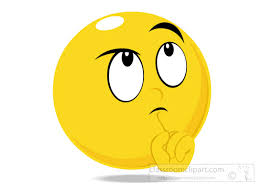 Rooted Trees
r
Level 0
f
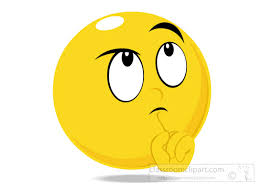 e, f and g are siblings.
e, f and g are children of d.
d is the parents of e, f and g.
c
Level 1
u
b
11
e
g
Level 2
d
d
11
11
11
u
c
Level 3
CV
CV
CV
g
f
e
b
r
Level 4
CV
CV
Nodes in the enclosed region are descendants of c, which is an ancestor of each.
Figure 3.87(dc) A rooted tree.
Figure 3.87(a) A free tree.
Binary and Positional Trees
Define binary tree recursively:
A binary tree T is a structure defined on a finite set of nodes that either 
contains no nodes (empty tree or null tree, denoted NIL), or 
is comprised of three disjoint sets of nodes: a root node, a binary tree called its left subtree, and a binary tree called its right subtree.

If the left subtree is nonempty, its root is called the left child of the root of the entire tree.  
Likewise, the root of a nonnull right subtree is the right child of the root of the entire tree.
The child is absent or missing if a subtree is the null tree NIL.
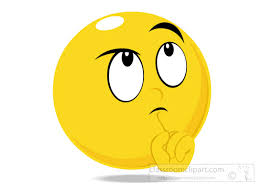 Binary and Positional Trees
An ordered tree is a rooted tree in which all the children of each node are ordered.
In an ordered tree, there is no distinguishing a sole child as being whether left or right.

A binary tree is not simply an ordered tree in which each node has degree at most 2.
For example, in a binary tree, if a node has only one child, the position of the child - whether it is the left child or the right child -matters.
Figure5.7b shows a binary tree that differs from the tree in Figure 5.7a, because of the position of one node. Considered as ordered trees, the two trees are identical.
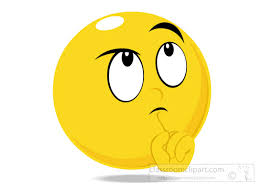 3
3
3
7
3
7
3
3
7
4
5
1
4
1
5
4
5
1
6
6
6
(b)
(a)
(c)
Figure 5.7 Binary trees. (a) A binary tree. The left child of a node is drawn beneath the node and to the left. The right child is drawn beneath and to the right. (b) A binary tree different from the one in (a). In (a), the left child of node 7 is 5 and right child is absent. In (b), the left child of node 7 is absent and the right child is 5. As ordered trees, these trees are the same, but as binary trees, they are distinct. (c) The binary tree in (a) represented by the internal nodes of a full binary tree: an ordered tree in which each internal node has degree 2. The leaves in the tree are shown as squares.
Binary and Positional Trees
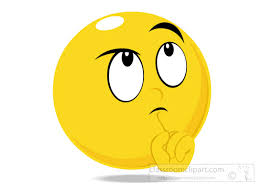 Binary and Positional Trees
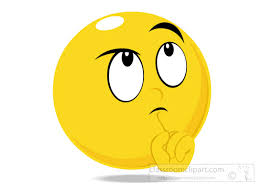 Extend the positioning information that distinguishes binary trees from ordered trees to trees with more than 2 children per node.
In a positional tree, the children of a node are labeled with distinct positive integers.
The ith child of a node is absent if no child is labeled with integer i.
A k-ary tree is a positional tree in which for every node, all children with labels greater than k are missing. 
e.g., A binary tree is a k-ary tree with k =2.
A complete k-ary tree is a k-ary tree in which all leaves have the same depth and all internal nodes have degree k.
Binary and Positional Trees
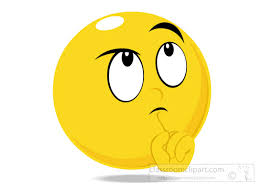 Figure 5.8 A complete binary tree of height 3 with 8 leaves and 7 internal nodes.
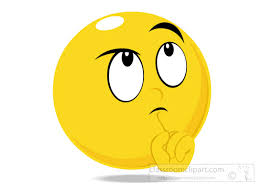 30
depth 0
depth 1
depth 2
depth 3
20
39
height = 3
25
36
50
13
51
40
38
27
17
24
33
12
The predecessor and successor of a node X in a binary tree, assuming all keys are distinct?   12, 13, 17, 20, 24, 25, 27 30, 33, 36, 38, 39, 40, 50, 51
Inorder walks: 20 30 39
30
A binary tree and 
a full binary tree
X
20
39
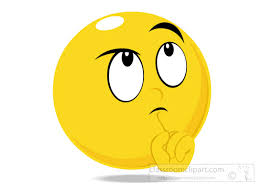 25
36
50
13
51
40
38
27
17
24
33
12
Successor(X)
Predecessor(X)
The predecessor and successor of a node X in a binary tree, assuming all keys are distinct?   20, 21, 22, 23, 24, 25, 28, 30, 48,50, 55
30
20
Predecessor(X)
50
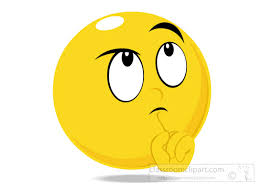 28
55
Inorder walks: 20 30 50
24
48
23
25
21
A binary tree but not 
a full binary tree
X
Successor(X)
22
Decrease-by-one technique.
Depth-First Search and Breadth-First Search Algorithms
Viewed as applications of the decrease-by-one technique.
Doing their main job of visiting vertices and traversing edges of a graph.
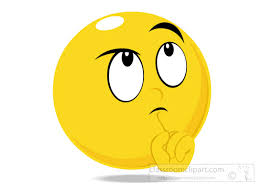 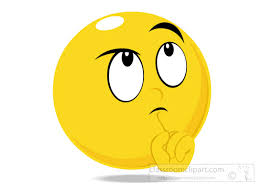 Decrease-by-one technique 
Depth-First Search